РАБОТА С НЕГОВОРЯЩИМ РЕБЕНКОМ.  С чего начать?                                                                                              Подготовила:                                    							учитель- логопед                                                                                                                     ГКДОУ «ДС № 31 «Сказка»                                                                                                                         г. Невинномысска                                                                                                                            Лайкова О.Н.
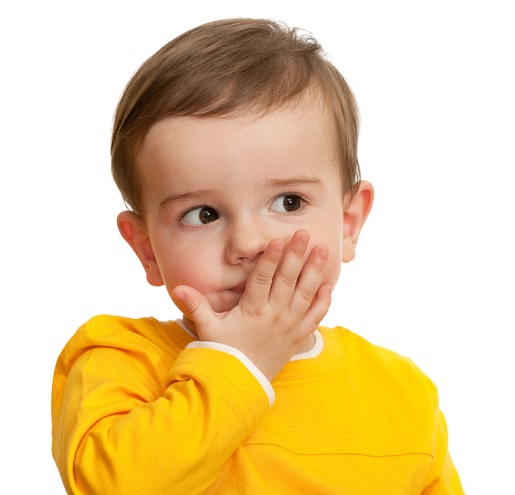 Решили заниматься с неговорящим ребенком? Вы можете столкнуться с некоторыми проблемами! Ребенок не реагирует на просьбу сесть за стол.
Педагог просит ребенка: «Даша, сядь на стул», но он не реагирует. 
	Не надо уговаривать ребёнка, давая отрицательное подкрепление этой ситуации словами: «Даша! Ну сколько можно говорить!» Другими словами педагог вышел из себя. 
	На самом деле многие дети обожают внимание такого рода. Дети предпочитают получать внимание плохим поведением, так как это очень легко.
Что делать? Используйте кондуктивный метод
Научитесь не подкреплять плохое поведение. 
Обычно мы действуем по такой схеме: Стимул — реакция — положительное подкрепление.  То есть, мы просим о чем-то — ребёнок это выполняет — мы его хвалим.
Теперь нужно освоить следующую схему: Стимул — отсутствие реакции — кондуктивный метод — положительное подкрепление. 
«Сядь на стул»  - не реагирует -  педагог коротким быстрым, резким, но безопасным движением сажает Дашу на стул (без эмоций, без слов) - тут же дает положительное подкрепление: «Молодец! Ты села на стул.» 
Этот комплекс приводит к следующему. Даша, которая непонятным образом из другой части комнаты вдруг переместилась на стул, уже готова устроить истерику, но тут вдруг получает положительное подкрепление: «Молодец, Даша, ты села на стул.» И при этом видит ваше спокойное нейтральное выражение лица, тогда она соглашается сесть на занятие и выполнять просьбы. 
Этот способ может не будет работать так идеально с первого раза. Но если вы будете его использовать регулярно, ребёнок привыкнет и начнёт заниматься.
Не говорите ребенку слово НЕТ Трансформируйте слово НЕТ в слово ДА
Слово НЕТ вызывает у ребёнка негативизм. 
Слово ДА негативизма не вызывает. 
Поэтому, если Даша во время занятия гуляет по комнате и всем видом демонстрирует, что будет играть только с юлой, то мы говорим: «Да, мы будем играть с юлой, когда ты сядешь за стол». Когда же она садится за стол, мы должны обязательно дать ей поиграть юлой, ведь мы же пообещали!
Глаза в глаза
Во время занятия важно установить зрительный контакт с ребенком. Если обращаться к нему, не дождавшись его взгляда, то речь станет для ребёнка просто фоном, и он не обратит на нее внимание. 
	Во время зрительного контакта у ребенка появляется возможность считывать и копировать вашу артикуляцию, а это поможет ему в дальнейшем, когда он будет пытаться произносить звуки.
	Убедитесь, что ребёнок смотрит на вас. Если надо, руками поверните его голову и сразу положительно подкрепляйте: «Молодец, ты посмотрел на меня».
Как разговаривать?
Говорите простой фразой из двух слов исключительно по ситуации. Действуйте по формуле: сколько слов у ребёнка в активе, столько слов у вас во фразе. 
		Вы должны приучить себя к речевой дисциплине. Если речь ребёнка состоит из 0 слов, то и ваша речь, обращенная к ребенку должна состоять не более, чем из 1 — 2 слов.
Умение ждать
Давайте ребенку время на ответ. Слушайте! Ждите! Когда вы делаете паузу, вы показываете ребенку, что вы уверены, что он вам ответит. Тогда ребенок психологически будет к этому готов и однажды это сделает. 
	Ребёнок постепенно начинает понимать , что в эту паузу что-то должно произойти, что вы что-то от него ждете. 
	Если же вы сделали маленькую паузу в одну секунду и продолжили говорить сами, то вы показали, что разуверились, что ребёнок вам ответит. 
	В таком случае ребёнок будет молчать долго.
Совместная деятельность
Нужно организовать совместную деятельность с ребенком на непродолжительное время,  по правилам. Например, кормите куклу. Вы выполняете действия поочередно, по порядку, ритуализированно: «Даша, подай чашку» — «Спасибо», «Где ложка?»
	Ребёнок принимает правила взрослого. Он нуждается в эмоциональном общении со взрослым, ему очень нравится такое комфортное, предсказуемое общение. 
	Это ритуалы, в которые очень быстро входит ребёнок. Постепенно  он становится готов выполнять усложняющиеся, меняющиеся, более строгие правила, чтобы продолжать то, что ему нравится делать.
Совмещение элементов игры и обучения в совместной деятельности ребенка и взрослого
Обучение малышей возможно только в том случае, когда затронуты положительные эмоции ребенка. 
	Такого эмоционального подъема можно достичь только в игре. Сознательное отношение к обучению появится позже – в старшем дошкольном возрасте. 
	А пока… если малышу неинтересно, он просто отвернется или уйдет. Поэтому элементы обучения необходимо вводить в специально организованные игры.
Исследовательская деятельность
Если ребенок еще не научился говорить, используйте для занятия больше игрушек или предметов, чтобы он мог выполнять с ними действия.
	Он должен сначала познакомиться с предметом, узнать его фактуру; он может взять этот предмет в рот, чтобы лучше его ощутить.
	Ребенку важно научиться выполнять с ним различные действия (например, ложкой можно копать песок, снег, переливать воду, есть), чтобы у него появился опыт взаимодействия с предметом.
Концентрируем внимание
Некоторые дети часто «перепрыгивают» с одного предмета на другой. Таких детей нужно приучать концентрировать внимание на одном предмете. 
	Не говорите много. Помните, что это для ребёнка "белый шум". Не бойтесь использовать жест, короткую фразу — это структурирует внимание. 
	Не раскладывайте сразу все игрушки для занятия, чтобы ребенок не отвлекался. Оставьте в поле его зрения только те предметы, которые нужны для конкретной игры, а остальные можно сложить в коробку и накрыть платком, либо вообще убрать из комнаты всё лишнее, несущественное, отвлекающие внимание.
Поощрения
Чтобы дети развивались быстрее и увереннее, хвалите их почаще. Эмоциональная поддержка со стороны взрослого, положительная оценка достижений необходимы. Поэтому старайтесь отмечать любые, даже самые скромные, достижения и успехи. В случае неудачи не акцентируйте на ней внимание. Скажите, например: «Потом еще раз попробуем», «В следующий раз обязательно получится», «Ты старался, – молодец!».
	Не надо использовать 
	бесконечно «Молодец!» 
	Важны «эмоциональные 
	поглаживания» — это 
	хороший взгляд, улыбка, 
	поглаживание по голове, 
	или даже вежливое обращение. 
	Каким бы маленьким ни был 
	ребенок, он нуждается в таком 
	обращении и такое же поведение станет выдавать вам через какое-то время.
Успешность
Для каждого человека важна успешность. Эти дети, в большинстве случаев, не понимают, правильно ли они поступают. Это означает, что у них нет ощущения успешности, что им незачем учиться чему-либо. Мало того, они не получают то, что хотят, то, что любят, потому что не могут попросить, а если получают, то сразу в больших количествах. В результате этого снижается ценность: любимая игрушка или еда перестает быть таковой.
Мотивация
Для преодоления негативизма большое значение имеет развитие мотивации, желания ребенка. Выявляем, что для ребенка может стать мотивацией для занятий. Важно, что в данной ситуации маленький кусочек любимого ребенком мармелада становится не сладостью, а помогает ребенку понять, что он делает правильно, а что нет.        
                                                Как это работает?
	Сидит спокойно 5 сек. — получает мармелад. В следующий раз ребенок просидит несколько дольше и тоже 
	получит мармелад. Важно помнить, 
	что поощрение должно быть 
	значимым для ребенка, то 
	есть в обычное время он 
	не должен его получать. 
	Поощрение не должно быть 
	в больших количествах. 
	Игрушку не оставляем у него надолго. 
	Забираем, предупреждая (возможен обратный счет 3, 2, 1): «Когда скажу один, заберу игрушку».
Привлечение к занятиям
Работа ведется по нескольким направлениям:
развитие понимания речи, простейших инструкций (дай ручку, покажи носик);
побуждение к речи через ситуации, которые эмоционально заинтересовывают ребенка.
побуждение к речи через вызывание ориентировочного рефлекса  (что это? что там?)
Развитие понимания речи
	Чтобы ждать от ребёнка появления активной речи, необходимо быть уверенным в том, что он понимает, о чём говорят окружающие, выполняет инструкции.
Активное использование жестов
Огромное значение имеют жесты. Именно они помогают обозначать или уточнять названия предметов и действий; благодаря им ребёнок может показать то, что не может сказать; возникнет понимание, происходит коммуникация . 
	Условия использования жестов: во-первых, жест всегда должен сопровождаться словом, пусть даже простым; во-вторых, ребенку следует не только самому использовать жесты; но и видеть их, то есть вам необходимо тоже использовать жесты для прояснения слова или фразы. 
	Ребёнок научится повторять ваши действия с предметами, копировать их, и у него появится возможность подражать вашим жестам.
Как использовать жест
Ребёнку можно задавать вопросы для выяснения того, что он понимает, а что нет, и он сможет ответить жестом. Например, вы спрашиваете «Какой Миша большой? », а малыш вытягивает обе ручки вверх. Вы спрашиваете: «Как медведь царапается?», а ребёнок совершает пальчиками царапающие движения. И вы понимаете, что слова и «большой», и «царапается» ребёнку понятны. 
	На этом же этапе активно используется вопрос «где?» или просьба «покажи». Показать, где часы на стене, где свет (люстра), где мама и папа. Далее тот же вопрос переносится в работу с книгой, и ребёнок показывает уже на иллюстрациях, где курочка, где мышка, где собачка.
Пополнение пассивного словаря
Проверять пассивный словарь ребёнка можно после того, как этот словарь сформирован, наполнен. То есть сначала мы занимаемся его пополнением, одновременно вводя жест для обозначения понятия. Для этого используем сначала предметы и явления, окружающие ребёнка в жизни, в быту. Когда материал пройден и закреплён, эти же предметы и явления показываем ребёнку на карточках и в детских книгах на иллюстрациях. Затем спрашиваем «где корова?» и, не дожидаясь ответа, показываем пальцем на изображение животного. Так мы учим понимать вопрос «где». И только потом просим ответить на вопрос «где?» самостоятельно.
Побуждение к речи через ситуации, которые эмоционально заинтересовывают ребенка
Это различные виды пряток (игрушку, часть тела, самого ребенка), рассматривание семейных фотографий… 
	Главное — привлечь внимание, вызвать эмоциональную реакцию, выраженную междометиями (ой, ай), расположить к речевому подражанию, повторению наряду с лепетными, обычных слов (ля-ля, сова). Важно, чтобы ребенок захотел разговаривать. Для этого нужно правильно организовать среду, в которой будет проходить занятие. 
	Активизация речи нуждается в наглядности и поэтому упражнения должны быть связаны с какой-либо практической ситуацией. 
	В процессе увлекательных действий у ребёнка возникает состояние эмоционального подъема, что способно побудить его к повторению речи.
Формирование потребности в речи
Ребенок и его окружение привыкли к определенному поведению. И теперь нужно сформировать новый его тип.
	Создать условия, чтобы у ребенка чаще возникала потребность в речи: убрать из доступа предметы, которыми ребенок может пользоваться сам и любит их. Каждый раз, когда ему что-то будет нужно, он должен озвучит возможным способом. Захочет сок: О или ОК или СОК.
	Требования должны быть одинаковыми на занятиях, в садике, дома. Тогда они будут привычными для ребенка, не будут вызывать агрессию и другого проблематичного поведения.
Сначала игрушки
Чтобы у ребенка появились первые краткие эмоционально окрашенные слова, в поле его зрения должны находиться простые игрушки, с  которыми вы можете организовать эмоционально насыщенную игру (мячики, кубики, платочек, куколка, мишка), но не карточки с лото. 
	Научите ребенка играть с этими предметами. Покажите, как из кубиков строится башня, потом вместе ее сломайте. Такие игры очень нравятся детям, так как они просты и предполагают появление определенного эффекта (шум при падении кубиков).
	Игру следует сопровождать короткими словами, выражающими яркие эмоции: «Ах», «Оп», «Ай». Главное – вовлечь ребенка в деятельность с этими предметами, без этого не будет и речи. Ведь если у вас отсутствует общее дело, о чем тогда можно поговорить с ребенком?
Как строить диалог
Ваше общение на занятии должно осуществляться в форме диалога.
	Следует соблюдать и более медленный темп говорения, и лаконичность высказывания (например: «Дай мяч»).
	Должны присутствовать и жесты, и паузы, позволяющие ребенку ответить. 
	Мы обязательно должны дожидаться его ответной реакции на произнесенные слова. Это может быть просто взор, обращенный к нам, или мимическая реакция, а иногда – слово или жест. Так мы определим, услышал ли нас малыш, понял ли нашу фразу.
Как же вовлечь ребенка в совместную деятельность и побудить к участию в диалоге
Ребенок не всегда соглашается на совместные действия и игры, он может в течение длительного времени просто перекладывать игрушки, и отвлечь его от этого занятия невозможно.  Постарайтесь сначала присоединиться к тому, чем занимается ребенок, поддержите его действия, а затем постепенно направьте их в русло той деятельности, которую запланировали вы. 
	Например, малыш бросает игрушки, 
	которые вы ему предлагаете для занятия. 
	Не расстраивайтесь, покидайте игрушки 
	вместе с ним. Поставьте металлическую 
	кастрюлю (у деятельности должна быть 
	цель, в данном случае – попасть 
	в кастрюлю), чтобы при падении 
	игрушки раздавался звук. Сопровождайте 
	бросок восклицанием: «Бах!». 
	Такой поддерживающей игрой вы привлечете внимание малыша, а дальше можно потихоньку эту игру усложнять и направлять: например, поставить емкость дальше и постепенно перемещать ее в пространстве, чтобы ребенок начал активнее двигаться.
Побуждение к речи через вызывание ориентировочного рефлекса
Используются книжки-раскладушки, игрушки в сухом бассейне, в коробочке, в завернутой бумаге. При этом активизируются слова "там", "тут", "вот" и т.п.
	Но для того чтобы появилась речь, нужен мотив. Если малыш самостоятельно может вымыть руки, вытереть их полотенцем или сам берет тряпку и вытирает стол, то где же он должен использовать речь? В перечисленных ситуациях она ему не нужна. 
	Но если мы обратим внимание ребенка на то, 
	что он делает и что ему для этого нужно, 
	мы вызовем его на диалог. 
	Старайтесь предоставлять ребенку выбор: 
	«Ты хочешь эту игру или эту?» – 
	и покажите игры, которые вы держите 
	в руках. Пусть ребенок назовет или 
	обозначит свой выбор доступным образом. 
	Если он не называет и не указывает на игру, дайте ему образец: «Эту?» – и сопроводите слово указательным жестом. Дождавшись утвердительного знака ребенка, начните играть в указанную игру.
Не напирать!
Важно не отпугнуть  настойчивым "скажи". 
	На первых порах лучше не требовать речевой активности,  применять  самые различные игры с игрушкой, сильно заинтересовавшей ребенка.
	Игры "Делай, как я«:
	покачай куклу, покатай мячик, поставь машину в гараж, позвони папе) вызывают его на безречевое, а впоследствии, на речевое подражание.
Специальные игры
Для неговорящих детей существуют специальные игры, основная цель которых – «растормошить» речь малыша. 
	Эти игры делятся на две категории: 
одна из которых направлена на развитие общего подражания, 
другая – на формирование речевого подражания. 
	
Общее подражание
	Предполагает повторение движений, действий и мимики взрослого. Путем копирования действий взрослых ребёнок усваивает общественный опыт, игровые и бытовые навыки.
Развивать общее подражание можно в такой последовательности:
Воспроизведение отдельных простых движений. Предложите ребенку сделать с вами зарядку. Пусть он, повторяя за вами, делает упражнения: поднимает руки, топает ногами, хлопает в ладоши. Можно использовать ассоциации: руки в стороны - самолет, движения локтями - поезд и т.п.
	Обучение последовательным движениям. Представьте, что вы птички. «Вот птички прилетели (машем руками как крыльями). Сели на землю и начали искать зернышки (бегаем по кругу). А вот зернышки нашлись (наклоняемся, и киваем головой – клюем зерна)». Можно использовать стишки с последовательностью действий.
3. Выполнение действий с игрушками
Ребенок познает мир с помощью взрослого человека путем подражания. Играя с куклой, ребёнок учится сначала ее покачать, затем уложить в кроватку, накрыть одеяльцем.
Он с интересом и сам исследует сенсорные свойства окружающих предметов: открывает и закрывает, бросает, трогает, нюхает, пробует на вкус.
Но только с помощью взрослого ребенок узнает функциональное назначение предметов нашего быта – что ложкой едят суп, а лопаткой копают песок.
Взрослый знакомит малыша с новыми играми, когда учит убаюкивать куклу, катать машинку за веревочку и т. д.
Формирование речевого подражания взрослому
Следует помнить, что занятия с детьми основаны на подражании взрослому, его движениям, действиям и словам, а не на объяснении, беседе, внушении.
	При этом взрослому необходимо многократно повторять некоторые слоги, слова и словосочетания, интонацией выделяя их в потоке речи. Ребёнку предлагаем воспроизвести сказанное, при этом принимаются ответы в любом виде.
Развиваем вокальную речь
Как обычный взрослый человек изучает иностранный язык? Сначала он изучает фонемы, звуки нового языка и запоминает на слух слова, для этого используются предметы и картинки. Чаще всего это предметы обихода, быта.
	Вторым этапом, становится соотнесение звукокомплекса (слова) с визуальным предметом. 
	Чтобы воспроизвести слово, человек припоминает картинку или предмет, а потом пытается вспомнить слово, которое это обозначает.
	По этой же схеме мы обучаем родному языку детей с проблемами речи.
Всё индивидуально
Всегда соблюдаем главное правило — к каждому ребенку подходим индивидуально. У одного ребенка могут начать первыми появляться гласные звуки (влияют на мелодику речи), у другого согласные (понятность слов). 
	Если ребенок совсем невокальный, то можно начинать с согласных звуков, или же опираемся на имеющийся в репертуаре ребенка звуковой набор.
	Этапы развития вокальной речи следуют один за другим, только после появления нужной реакции переходим к следующему этапу.
Упражнения на развитие вокальной речи
Открыть рот, или вытянуть губы в трубочку, или потянуть в улыбке. Инструкции соответствуют нужной артикуляции: «скажи А» или просто «А» или «открой рот» или «сделай как я» — поощрение «Молодец! Ты сказал „А“!» и мотивационный предмет.
Вызывание звука —  кладем одну 
	руку ребенка на его шею, другую на 
	шею специалиста, снова произносим 
	звук (инструкции как на первом этапе).
Для автоматизации вызванных звуков мы 
	подбираем соответствующие картинки, 
	игрушки. Далее часто дети начинают 
	говорить самостоятельно. 
В сложных случаях вызываем звуки 
	согласно онтогенезу.
Последовательность в развитии подражания речи взрослого:
Проговаривание отдельных звуков (звуки-буквы-жесты)
	Повторение амфорных слов – слов-слогов, имеющих смысловую нагрузку («мууу», «ав-ав», «динь-динь», «би-би»).
	Воспроизведение простых слов: «на», «дай», «ляля», «киса». Запомните, если вы отрабытываете слово "дай", то не надо при этом проговаривать "на", есть опасность смешения. По мере развития речи, дети научатся выговаривать и сложные слова путем копирования интонационно-ритмического рисунка слов.
	Упражнения на повторение коротких фраз: «Там мяч», «Где папа?», «Это вилка», «Вот киса». Со временем количество слов в фразе увеличивается, и ребёнок начинает понимать, что такое словоизменение и правильное сочетание слов («Вот мишка. Дай мишку. Нет мишки»).
	Простые рифмовки, чистоговорки и загадки: «Чтобы мы были здоровы, молочко дает…корова», «Ла-ла-ла, детит... пчела».
	Логоритмические упражнения, в которых движения сопровождаются ритмичными фразами.
	!!! Не стоит требовать от малыша 2-3 лет четкого звукопроизношения. В этом возрасте более важным является формирование коммуникативной функции речи.
Необходимость повторения
Чтобы новый навык закрепился, малыши любят повторять одно и то же действие (или движение, слово) снова и снова. Это механизм обучения: чтобы навык закрепился, необходимо большое количество повторений, и чем сложнее навык, тем больше времени и количества повторений потребуется.
	Предположение, что необходимо постоянно вносить разнообразие в игры и занятия ребенка, правильно для детей старшего возраста. А малыши более комфортно чувствуют себя в знакомой ситуации, действуют более уверенно в ходе знакомых любимых игр.
	Поэтому, чтобы новые знания, умения и навыки закрепились, необходимо многократное повторение пройденного.
Обязательно проводятся и другие, не менее важные виды работ
работа над пальчиковой моторикой: "Сорока", Ладушки", "Семья", "Море волнуется", Тянем-потянем", "Макароны".
работа над дыханием и артикуляционной моторикой. 
работа над уточнением (но не постановкой) отдельных звуков раннего онтогенеза (ассоциативные звуки-буквы с жестом + игрушки).
работа над развитием речевого слуха и внимания
Работа над развитием речевого слуха и внимания
Одним из важных моментов является развитие речевого слуха, слухового восприятия, слуховой памяти и понимания речи. 
	Стоит учитывать, что эти дети не выделяют из звукового потока отдельные звукокомплексы (слова, словосочетания и т. д.), соответственно не понимают смысловой нагрузки, которую они несут. То есть вопрос об обучении выделения, узнавания звукокомплексов стоит на одном из первых мест.
	Для развития слухового восприятия и понимания речи необходимо, чтобы речь окружающих взрослых была при общении с ребенком наиболее простой, односложной.
Упражнения на развитие понимания отдельных слов
Этот навык нужен для развития понимания названий предметов, действий, людей. 
	Выполнение простых команд, инструкций: «жди», «встань», «покажи», «дай»... Не стоит забывать, что ребенок НЕ ПОНИМАЕТ, что вы говорите, и что означает соответствующий звукокомплекс (инструкция). Поэтому каждый раз необходимо помогать ребенку сделать соответствующее действие. Например: «покажи». Складываем из пальцев ребенка указательный жест, направляем его в нужную сторону. Постепенно ослабляем свое воздействие. Повторяем то же самое со всеми действиями.
Упражнения на развитие понимания отдельных слов (продолжение)
Понимание  названий предметов – 1 предмет
	Кладем перед ребенком 1 предмет. Называем его. Ребенок при этом должен любым образом показать вам, что узнал его название (распознал звукокомплекс). Он может подать его вам, показать пальцем или скинуть. Возможно, сначала он будет это делать с помощью взрослого. 
	Считается, что ребенок запомнил предмет, если он безупречно дает его (в разных вариантах, то есть мяч маленький, и большой, и зеленый, и разноцветный) со сменой расположения на столе, в открытом пространстве и из другого помещения.
Упражнения на развитие понимания отдельных слов (продолжение)
Понимание  названий предметов 
	Далее кладем уже известный предмет и новый (с которым еще не работали с ребенком). Потом уже выбор из двух уже известных ребёнку предметов. 
	Стоит учитывать уровень развития зрительного восприятия конкретного ребенка: некоторые не отличают ложку и зубную щетку. В таких случаях предлагаем ребенку значительно отличающиеся предметы (ложка и расческа). 
	Также следует обращать внимание на развитие мелкой моторики ребенка: может ли он взять лежащий определенным образом предмет? Может, его стоит перевернуть или положить под другим углом.
	Следующим этапом можно начать раскладывать предметы на соответствующие изображения (соотнесение картинка — предмет), инструкция: «положи». Далее можно предложить ребенку собрать предметы, команда: «дай». Постепенно будем расширять фразу: «Дай корову» или «Дай красный кубик».
Упражнения на развитие понимания отдельных слов (продолжение)
узнавание имен и названий людей. Обучение по той же схеме, но уже с людьми: «Где мама?» или «Мама», помогая ребенку показать, подойти к этому человеку или отдать предмет называемому человеку;
работа над формированием умения передавать простейшие ритмы; 
работа над уточнением и расширением пассивного словаря по лексическим темам, объединенным общей ситуацией (Мы играем; Мы едим; Моя комната);
работа над развитием сенсорной базы (цвет, форма, размер, количество);
стимуляция развития зрительного и слухового внимания, памяти, произвольной регуляции деятельности.
Упражнения на развитие зрительного узнавания
Часто у детей имеются проблемы в зрительном узнавании и распознавании предметов (визуальном восприятии и внимании). Чтобы помочь справиться с этой задачей, начинаем работу с ребенком с простых заданий (каждое новое задание начинаем, когда усвоено предыдущее)
	Сортировка:
	по цвету (однородных, реже разных предметов);
	по форме (значительно отличающихся: кубики и колечки);
	по размеру (однородные предметы: большие и маленькие кубики).
	Конструирование:
	Выполнение простых построек из кубиков, брусков, начиная из двух: положить рядом, поставить, положить друг на друга.
	Выполнение действий крупной моторики по подражанию: похлопай, потопай, положи руки на голову.
Упражнения на развитие зрительного узнавания (продолжение)
По мере развития понимания заданий ребенком, они усложняются. Предметы становятся разными, можно добавить качество предметов (деревянный, металлический и т. д.), сортировку по категориям (овощи-фрукты, мебель-посуда и т. д.), 
	усложнение построек (они могут 
	стать из других материалов, 
	стать совместной игрой со 
	взрослым), движения можно 
	выполнять под музыку 
	(песенки Железновой). 
	Все это ребенок повторят с 
	родителями дома. Хорошо, если 
	это станет началом игры.
	На всех этапах комментируем действия короткими, повторяющимися фразами.
Ребёнок устал
Если вы это заметили, предложите ему другой вид деятельности, чтобы он отдохнул.
	Вы можете предугадать поведение ребенка, если во время выполнения задания заметите изменения в его поведении. Когда малыш становится тревожным, опускает взгляд, лучше предложить более легкое задание, чтобы окончание занятия было успешным и ребенок не потерял интереса. 
	Если предлагаемое ребёнку
	незнакомо, кажется слишком
	сложным и непонятным,  он 
	уходит или раскидывает 
	предметы, то покажите сами 
	это  действие, продемонстри-
	руйте, как можно строить 
	башню из кубиков или катать
	на машинке мишку. 
	Сопровождайте свои действия простыми звукоподражательными словами, это поможет ребенку понять действие, а в дальнейшем – повторить его.
Контроль уровня сложности предлагаемого материала
Уровень сложности материала для занятий должен быть адекватен возрасту и развитию ребёнка.
	Опыт работы показывает следующую тенденцию: педагоги склонны завышать уровень сложности материала и предъявляемых к малышам требований. 
	Это можно объяснить тем, что взрослому человеку очень трудно занять позицию маленького ребенка. А ведь то, что очевидно и просто для ребенка старшего возраста, а тем более для взрослого, для малышей представляет серьезную задачу.
Доступный материал
Следует также помнить, что если перед ребенком будет стоять непосильная для него задача, он заведомо оказывается в ситуации неуспеха. Ребёнок попытается выполнить задание, но у него не получится, и он быстро потеряет интерес. В этом случае будут разочарованы и ребенок и взрослый, а в следующий раз ребёнок  может отказаться от попыток выполнения сложного задания. Поэтому материал должен быть доступен для маленького ребенка, усложнение одного и того же задания происходит постепенно, от занятия к занятию (реализация принципа «от простого к сложному»).
Контроль длительности задания
Следует учитывать тот факт, что внимание маленьких детей непроизвольно и кратковременно. Поэтому необходимо заранее планировать занятие таким образом, чтобы избежать переутомления ребенка и потери интереса к занятию. При этом следует учитывать конкретную ситуацию и поведение детей на занятии: можно быстро свернуть игру, если увидите, что дети устали, либо продолжить и расширить ее, если у малышей есть настроение и силы продолжать. То есть на занятиях с маленькими детьми не следует планировать длительные игры. Также во время занятия необходимо гибко варьировать длительность игр, в зависимости от ситуации, возможностей детей и их поведения.
Четкая структура занятия
Чтобы информация лучше усваивалась, необходима четкая структура занятия: каждое занятие, каждая игра внутри занятия имеют начало, продолжение и конец. Продолжение игры включает основное содержание предлагаемого материала. 
	Не забывайте о вступительной и заключительной репликах, обозначающих начало и конец каждой игры, а также всего занятия. При этом они очень непродолжительны по времени 
	Например, игра «Курочка и цыплята». Вариант начала игры – «Вот к нам пришли курочка и цыплята». Вариант окончания игры –„Курочка и цыплята прощаются – до свидания!“
	А вот продолжение может быть любым по содержанию и длительности в зависимости от поставленных задач.
Смена видов деятельности
Смена видов деятельности, когда занятие состоит из нескольких разных игр, сменяющих одна другую, позволяет дольше удерживать внимание малышей, увеличить продолжительность и эффективность занятия.
	Важно, чтобы подвижные игры сочетались со спокойными занятиями.
	Кстати, смена видов деятельности (например, умственной и физической) помогает увеличить работоспособность и у старших детей, и у взрослых.
Гибкость
Занятия следует проводить с учетом возраста детей, их возможностей и интересов.
	Реагируйте чутко на отношение детей, улавливайте их ответные реакции. В некоторых случаях следует поучиться у самих детей, которые предлагают интересные варианты развития игры, ее сюжета.
	Необходимо сочетать четкое планирование занятия с гибкостью его проведения – отдельные части занятия можно сократить или расширить, что-то отложить до следующего занятия или ввести новый, незапланированный ранее, элемент.
Перенос знаний
Чтобы навыки и знания закреплялись, необходимо постоянно их использовать в самых разных ситуациях. Необходимо специально позаботиться о том, чтобы знания и умения, которые ребенок приобрел во время занятий, активно использовались им как на других занятиях, так и в повседневной жизни. 
	Для этого надо держать близких в курсе событий – они должны знать о новых достижениях ребенка. 
	Так как малыши порой ленятся, порой стесняются, а иногда просто забывают о том, чему научились, и в знакомой ситуации действуют привычным способом, побуждайте, поощряйте, а иногда и требуйте, чтобы ребенок действовал по-новому. Только в этом случае полезный навык быстрее закрепится.
Не бойтесь экспериментировать
Пробуйте  различные игры, предупреждайте малыша о предстоящих действиях понятным для него способом. Если что-то не получается, не падайте духом, не волнуйтесь. Это ваш опыт, который в дальнейшем поможет лучше оценивать ситуацию. Не думайте, что у специалистов не бывает ошибок.
	Но всё это помогает лучше понять малыша и подобрать актуальные для его развития задания и игрушки, чтобы следующие занятия проходили успешней.